Managing Your Digital Profile
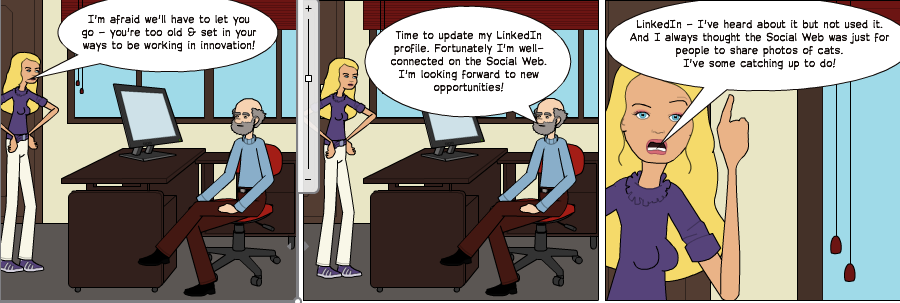 Managing Your Digital Profile
Brian Kelly, UKOLN
How can you manage your online profile in order to ensure that when people (including potential funders, collaborators, etc.) Google you, they find useful information about your professional activities?
1
Twitter:
#ukoln
http://www.ukoln.ac.uk/web-focus/events/meetings/ukoln-managing-digital-profile-2012/
Managing Your Digital Profile
Acceptable Use Policy
Recording this talk, taking photos, discussing the content using Twitter, blogs, etc. is welcomed providing distractions to others is minimised.
Brian Kelly
UKOLN
University of Bath
Bath, UK
Email:
b.kelly@ukoln.ac.uk
Blog:
http://ukwebfocus.wordpress.com/
Twitter:  @briankelly
ORCID:  0000-0001-5875-8744
http://bit.ly/briankelly-orcid
LinkedIn: 
http://www.linkedin.com/in/ukwebfocus
UKOLN is supported by:
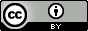 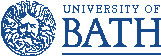 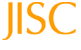 This work is licensed under a Creative Commons Attribution 2.0 licence (but note caveat)
Idea from Cameron Neylon
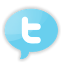 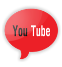 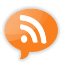 You are free to:
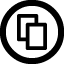 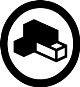 copy, share, adapt or re-mix;
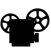 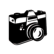 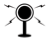 photograph, film or broadcast;
blog, live-blog or post video of
this presentation provided that:
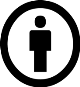 You attribute the work to its author and respect the rights and licences associated with its components.
Slide Concept by Cameron Neylon, who has waived all copyright and related or neighbouring rights. This slide only CCZero.
Social Media Icons adapted with permission from originals by Christopher Ross. Original images are available under GPL at:
http://www.thisismyurl.com/free-downloads/15-free-speech-bubble-icons-for-popular-websites
3
3
About This Session
This session will:
Describe ways of managing one's professional digital profile.
Cover general services such as LinkedIn together with services of particular relevance to researchers, such as Google Scholar, Academia.edu, ResearchGate and ORCID. 
Describe ways in which other Social Web tools can be integrated with these services. 
Provide an opportunity to discuss potential risks and concerns and ways of managing such concerns.
4
Your Interests?
What:
Specific tools and services
General issues 
would you like to see addressed?

Which tools do you currently use for raising your professional profile?

What concerns do you have?
5
The Aims & Opportunities
A summary of the aims:
You want potential collaborators, funders and employers to easily find information about you and your previous work
You want your previous work to be easily found and for this to provide access to your current activities
A summary of the opportunities:
We work in a digital environment 
We work for a Googleable organisation: ‘UKOLN’ rather than ‘bath’ 
Our outputs are (mostly) publically available
We have time to enhance our digital profile
6
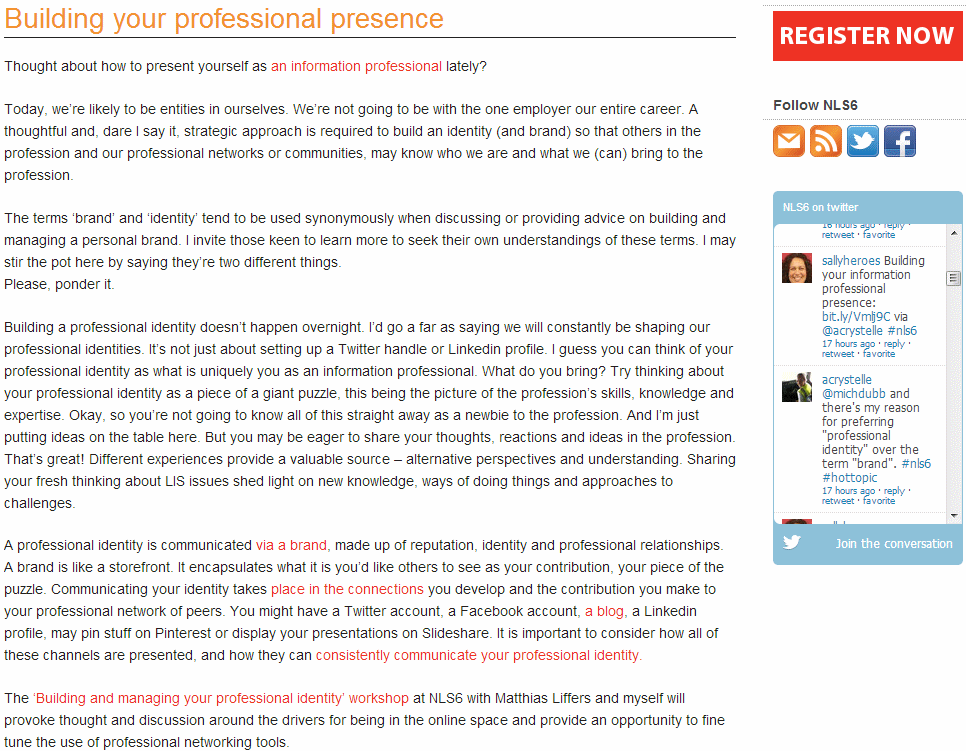 New Librarian’s Symposium, Queensland, Feb 2013
Building Your Professional Presence
Now mainstream (though arguments about terminology
7
Your Personal Professional Brand
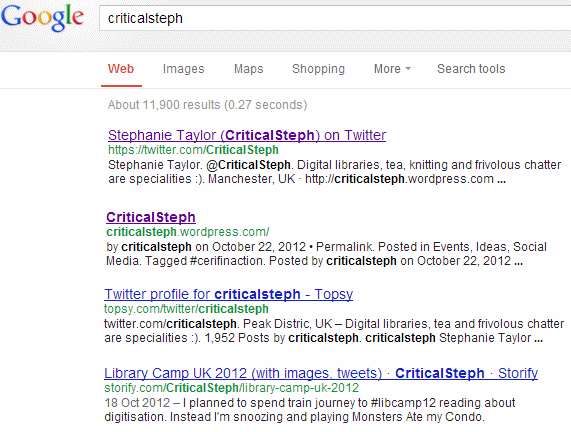 CriticalSteph: good example of a consistent digital brand.
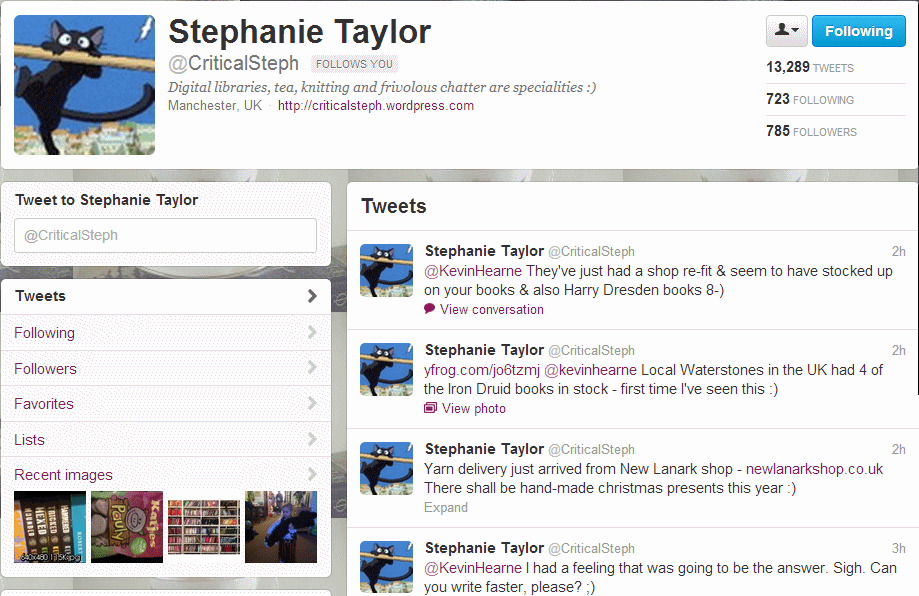 8
Your Personal Professional Brand
CriticalSteph: good example of a consistent digital brand.
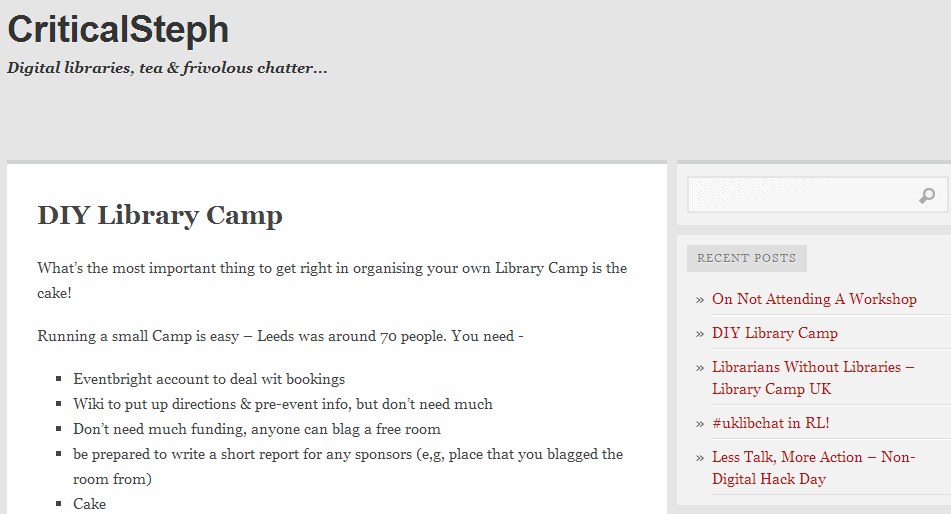 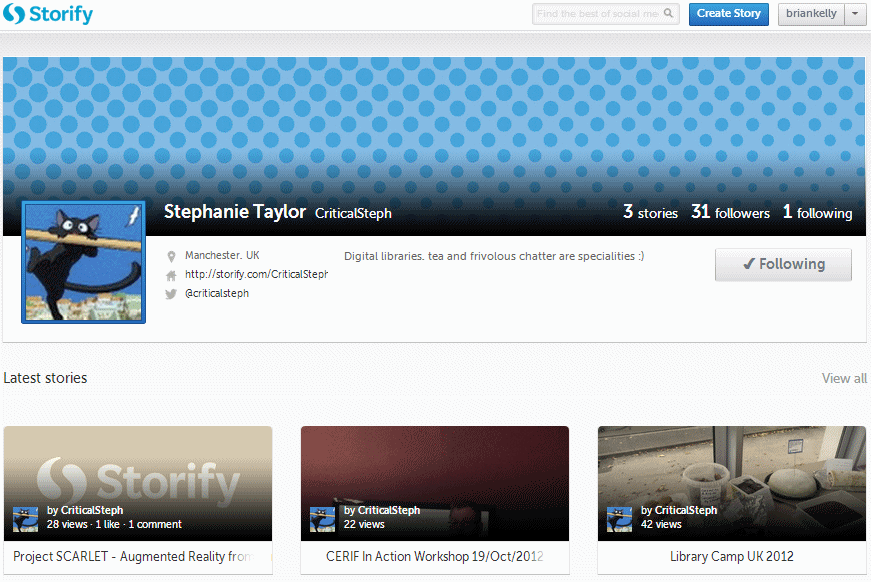 CriticalSteph’s consistent brand
9
Everyone Uses Google!
Google search for “John Smith, Bristol”
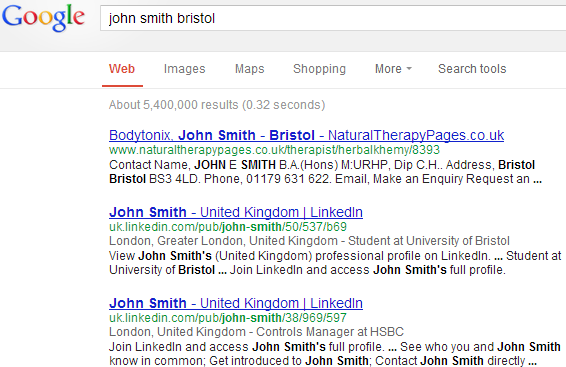 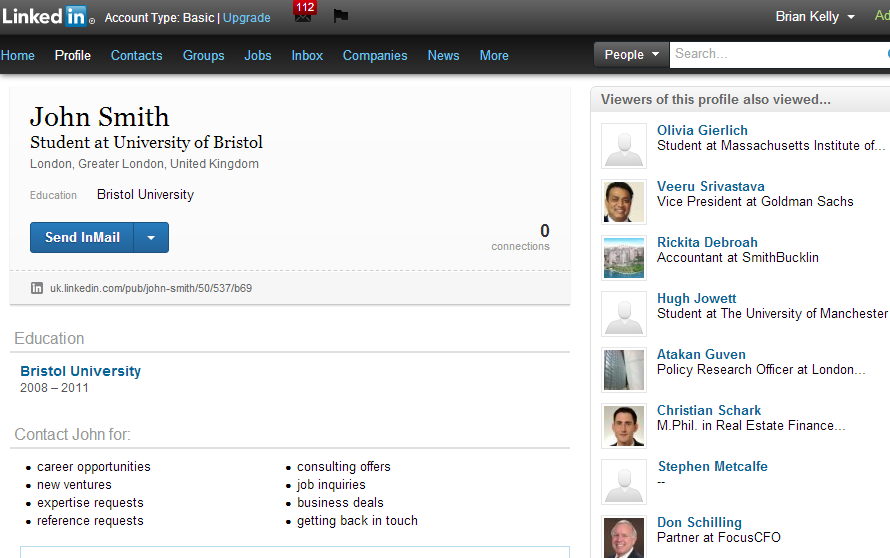 Google search for people often find LinkedIn profiles
10
LinkedIn
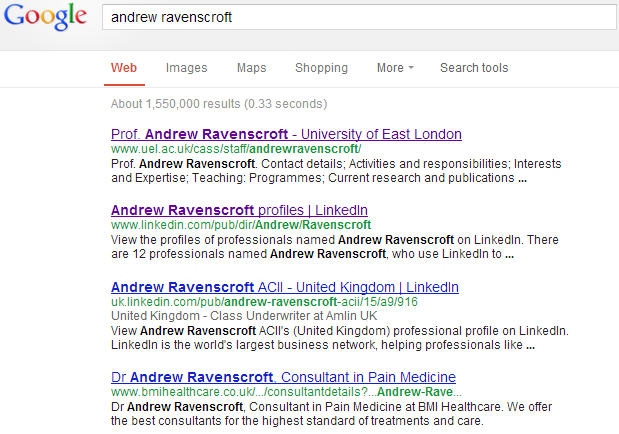 Google search for an academic: Andrew Ravenscroft who visited India recently (to advise on elearning strategies)
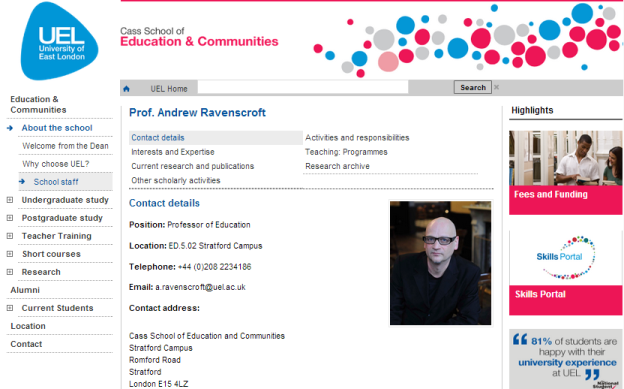 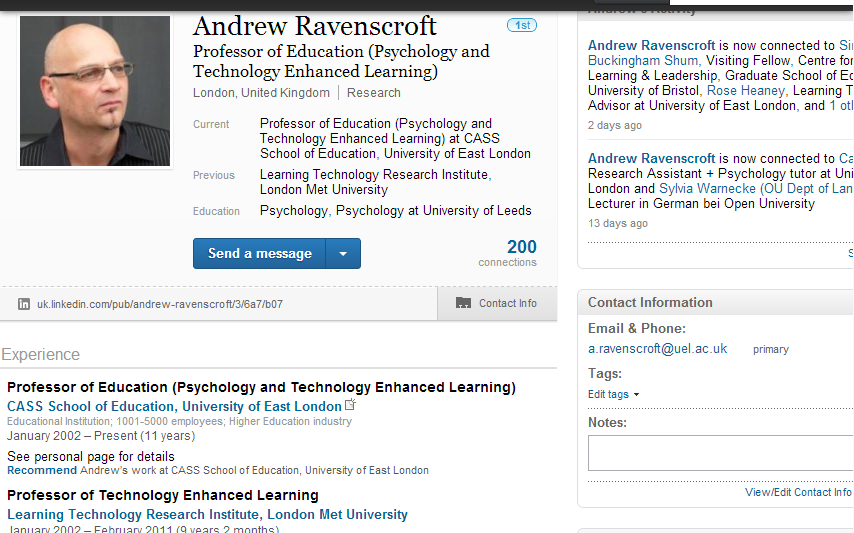 Importance of LinkedIn
11
Getting the Message Across
LinkedIn
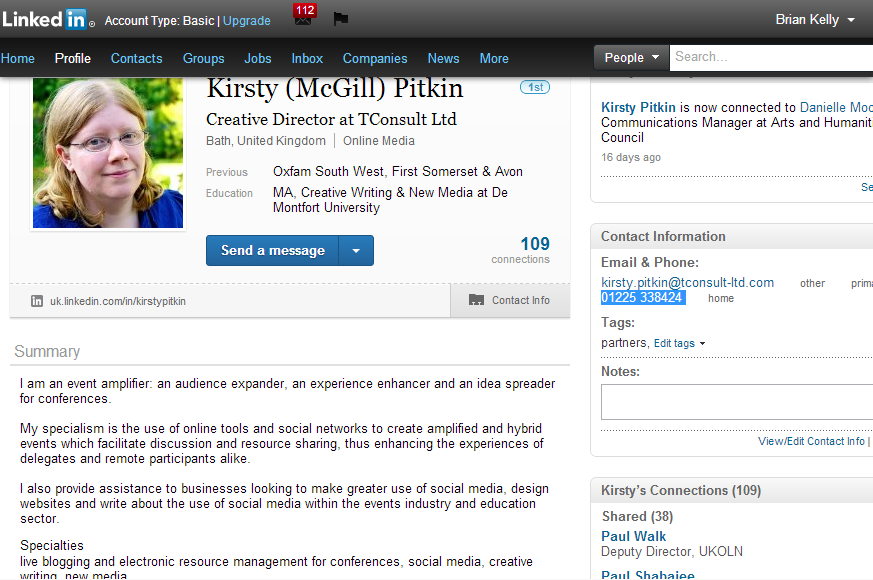 Kirsty Pitkin’s LinkedIn profile
12
Getting the Message Across
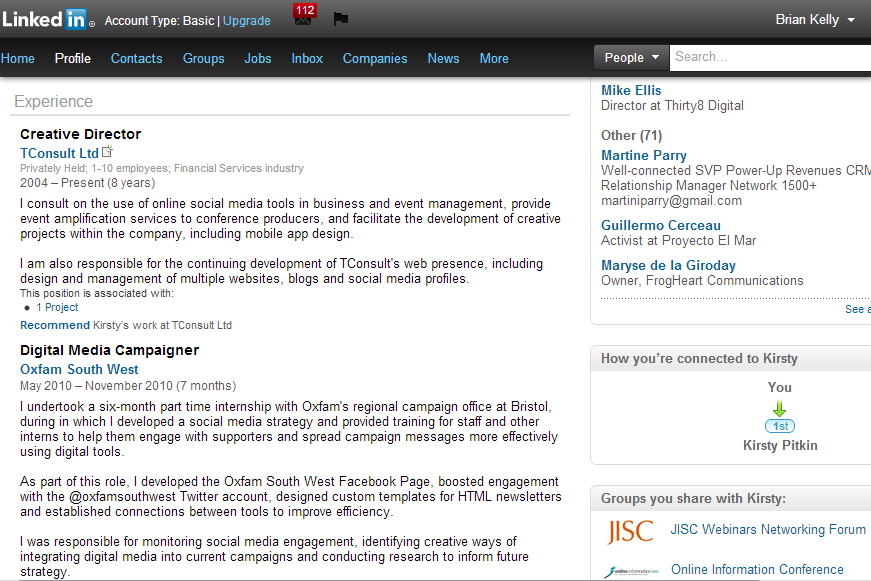 Kirsty’s LinkedIn profile
13
Getting the Message Across
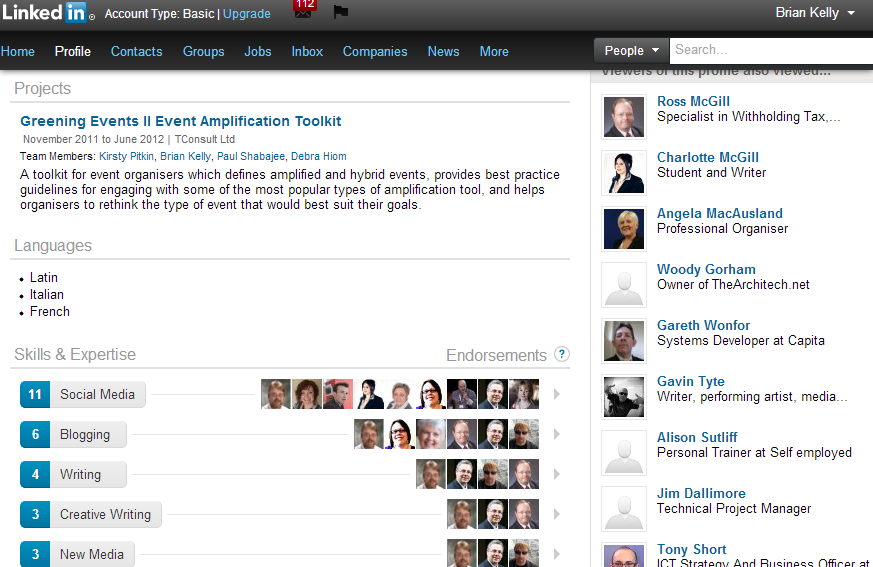 Kirsty’s LinkedIn profile
14
Getting the Message Across
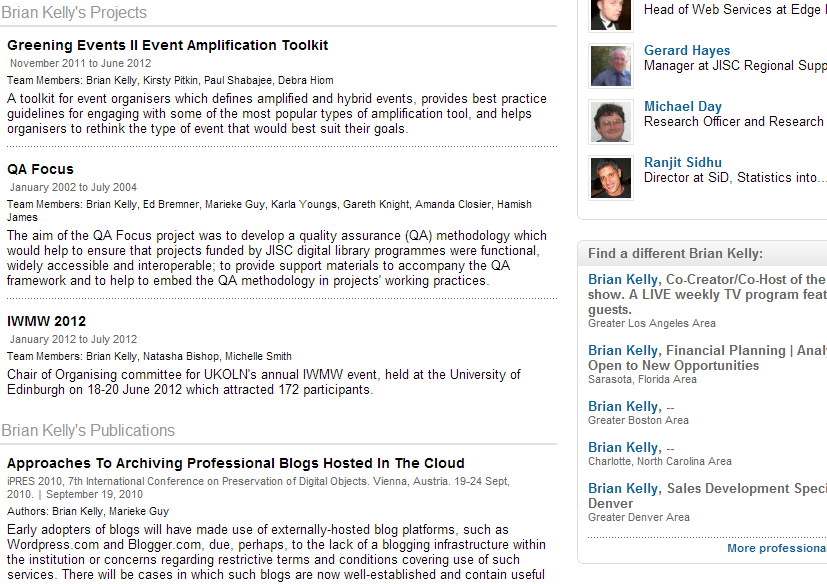 My LinkedIn Profile
LinkedIn works because:
It’s Google-friendly (HTML SEO techniques) 
It’s popular: lots of links = improved Google-ranking
It works
15
LinkedIn Notifications
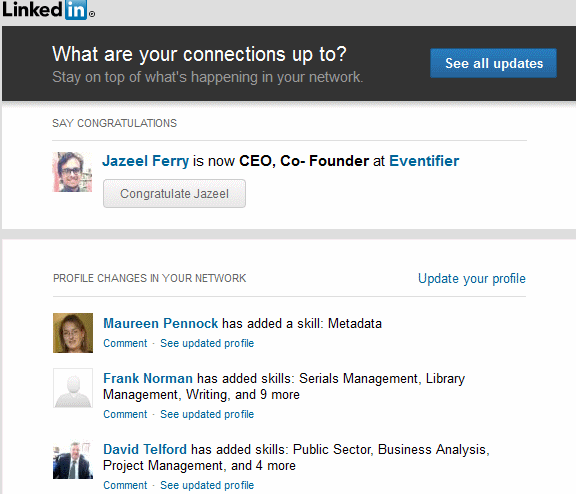 You can receive email notifications
You can also change email preferences, update privacy settings, …
On December 11, 2012, you'll be getting the new LinkedIn profile, which has a simplified design, provides deeper insights, and surfaces new ways to connect and build relationships. You'll also be one of the first to preview a new way to showcase rich content on your profile -- like presentations, videos, documents, and more.
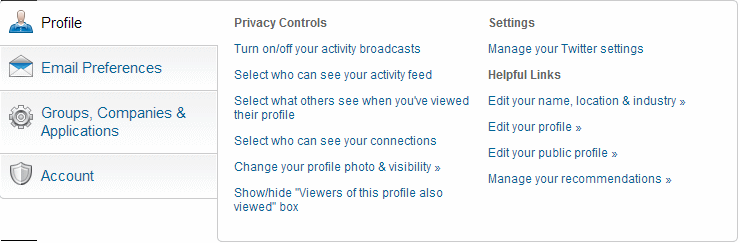 16
Opus
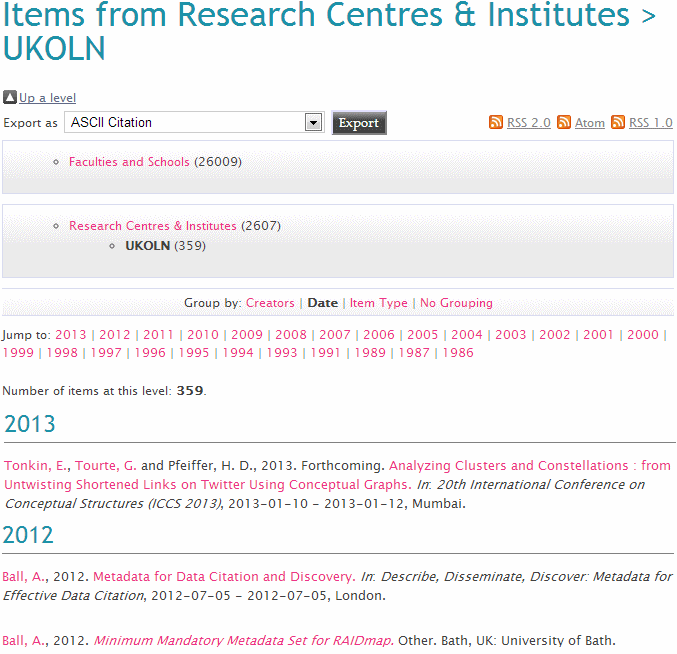 Opus
UKOLN staff would be expected to make significant use of institutional repository for hosted full-text items
Survey in June 2011 showed 43% full text items (only ~7% for Bath)
17
Opus
Important to have papers, reports, etc. in managed environment e.g. Opus.
Opus
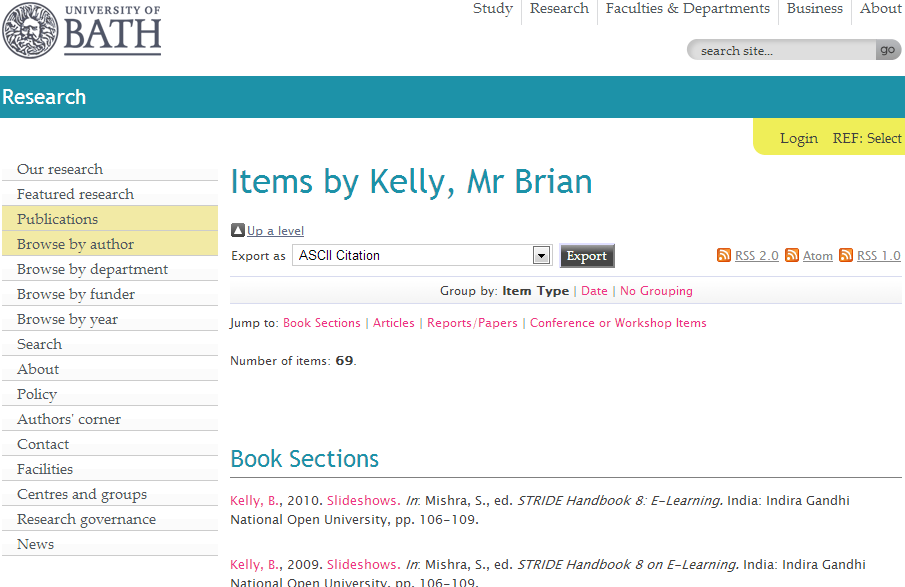 http://opus.bath.ac.uk/view/person_id/588.html
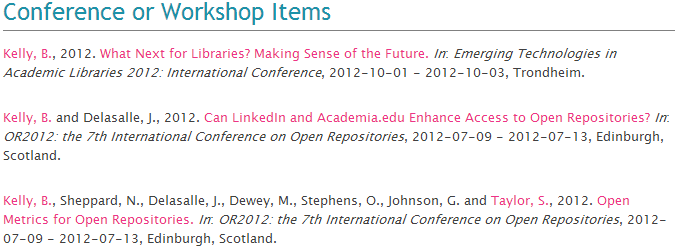 18
Opus
Connections are important: for people and for Google
Opus
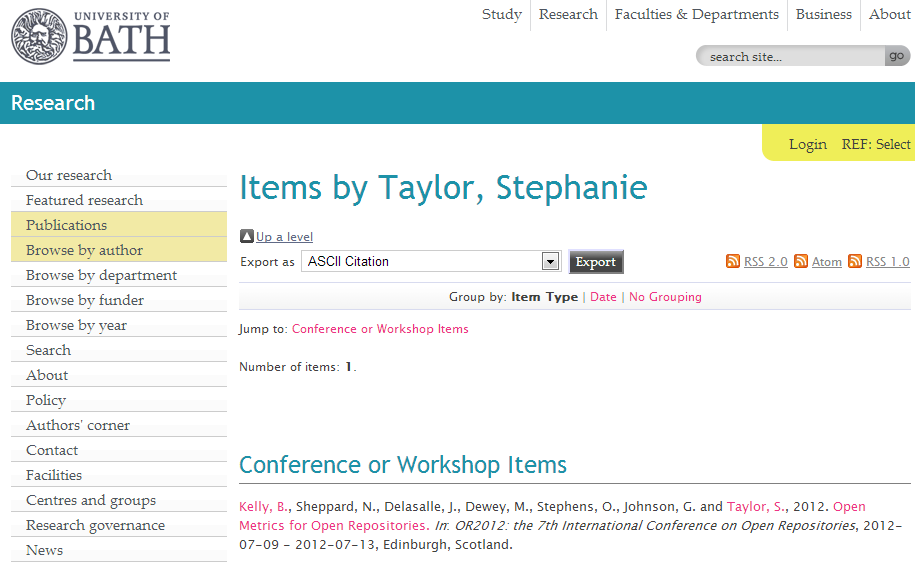 http://opus.bath.ac.uk/view/person_id/2057.html
http://opus.bath.ac.uk/view/person_id/2057.html
19
Opus’s Limitations
Opus
“http://opus.bath.ac.uk/view/divisions/cent=5Fukoln.html#group_D - 
are only current employees indexed? What about browse?” 

When staff leave, their ID (email address) is deleted. Content available, but no ‘owner’ information.

Therefore need to manage ‘ownership’ information (e.g. using LinkedIn, …).
20
Academia.edu
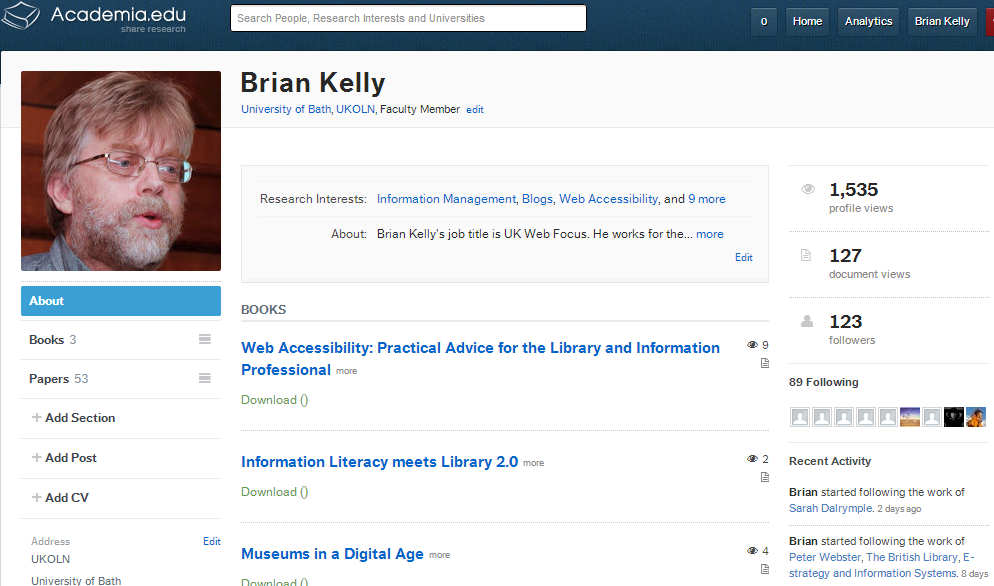 Academia.edu
Academia.edu
http://bath.academia.edu/BrianKelly
21
Academia.edu
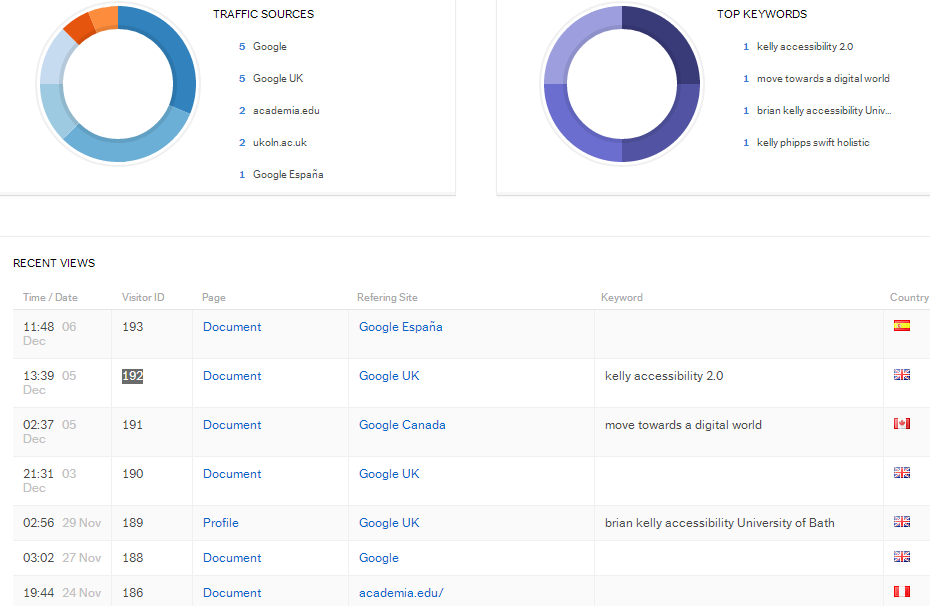 Academia.edu
People do use it to find research papers (either directly or via Google)
22
ResearchGate
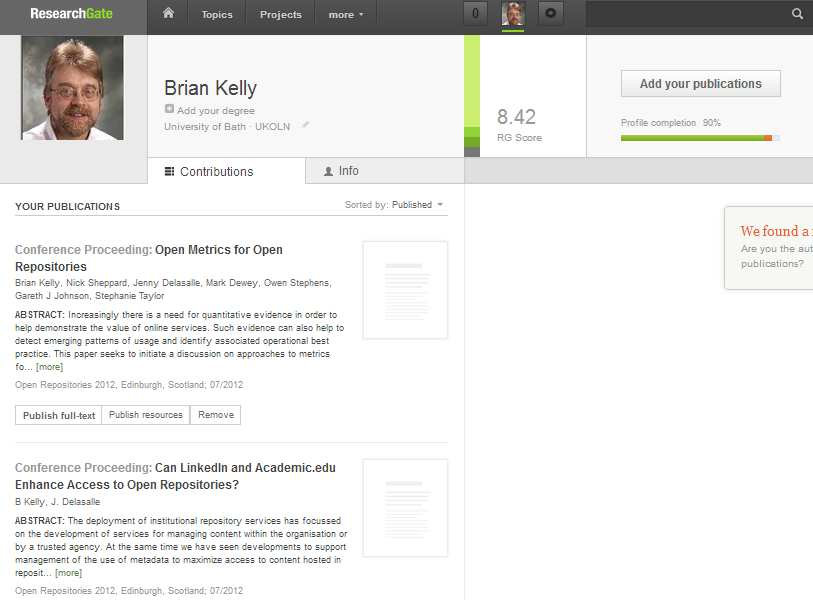 Researchggate
ResearchGate: another list of research publications
https://www.researchgate.net/profile/Brian_Kelly/
23
ResearchGate
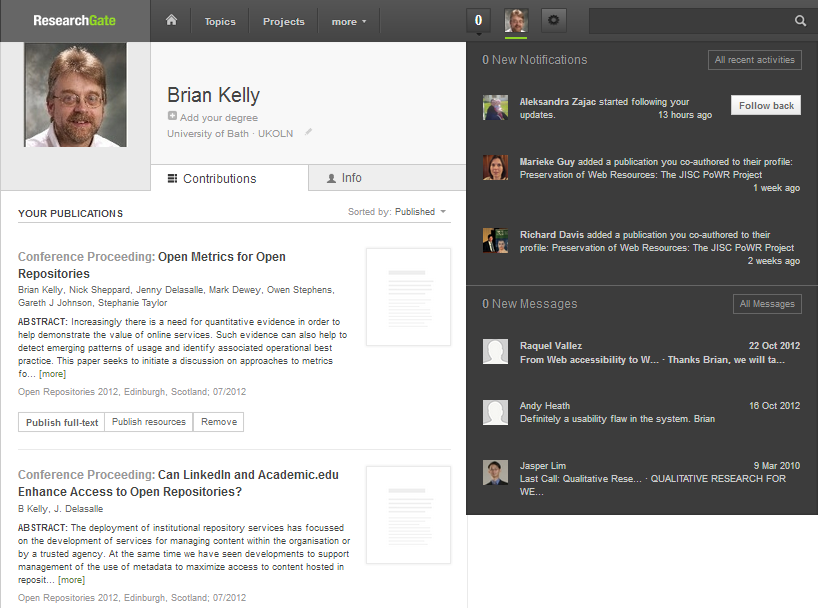 To date Opus has hosted content & these services have had links (avoid fragmenting usage stats).
Now feel content should ideally be replicated (lockss).
24
Mendeley
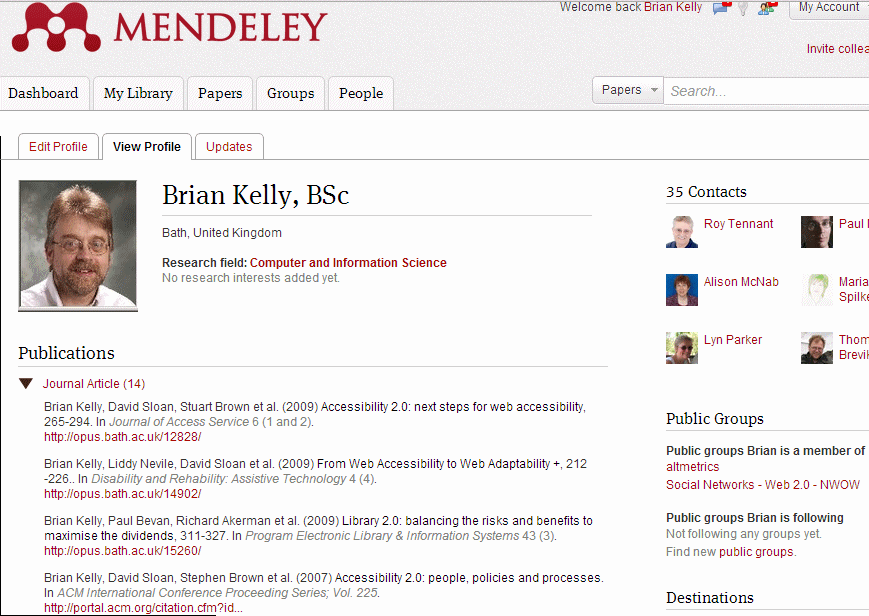 http://www.mendeley.com/profiles/brian-kelly/
Lot of buzz about Mendeley
25
Slideshare
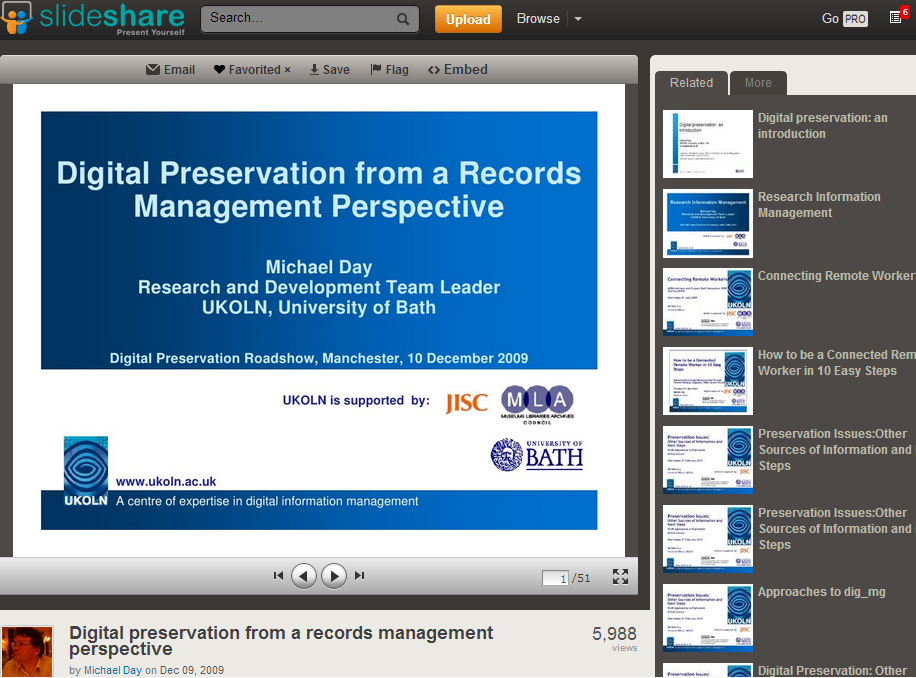 Slideshare
Using Slideshare can help ensure:
Your presentations are available & embeddable
Evidence of reuse is available
But
Stats may be flawed
Links may be spam!
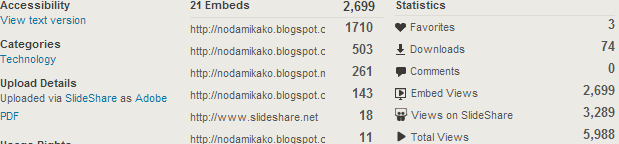 26
Who Am I? Where Am I Now?
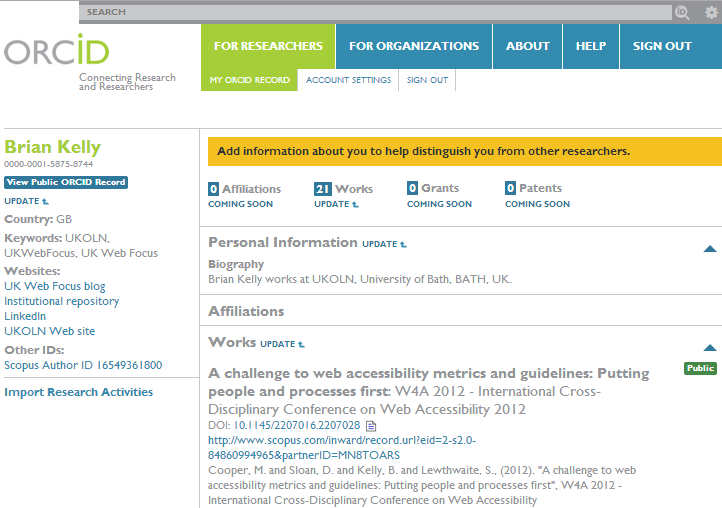 ORCID (Open Researcher and Contributor ID): 
New open approach for associating research content with researcher 
30 seconds to create
Can be empty or private (used for workflow)
Longer to add content! (Unless content imported from elsewhere e.g. Scopus)
My ORCID: https://orcid.org/0000-0001-5875-8744
Or http://bit.ly/briankelly-orcid !
27
Scopus
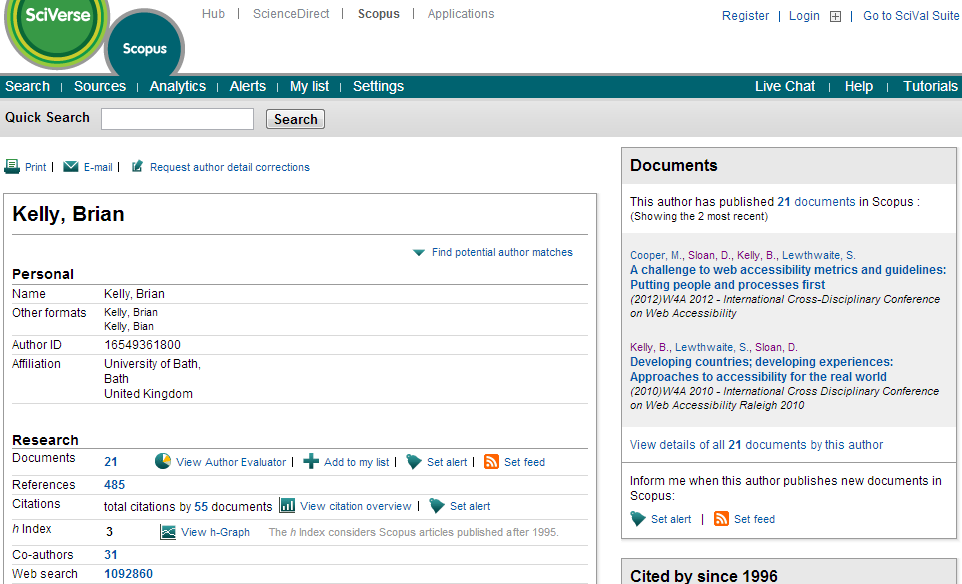 Scopus
http://www.scopus.com/authid/detail.url?authorId=16549361800
28
Microsoft Academic Search
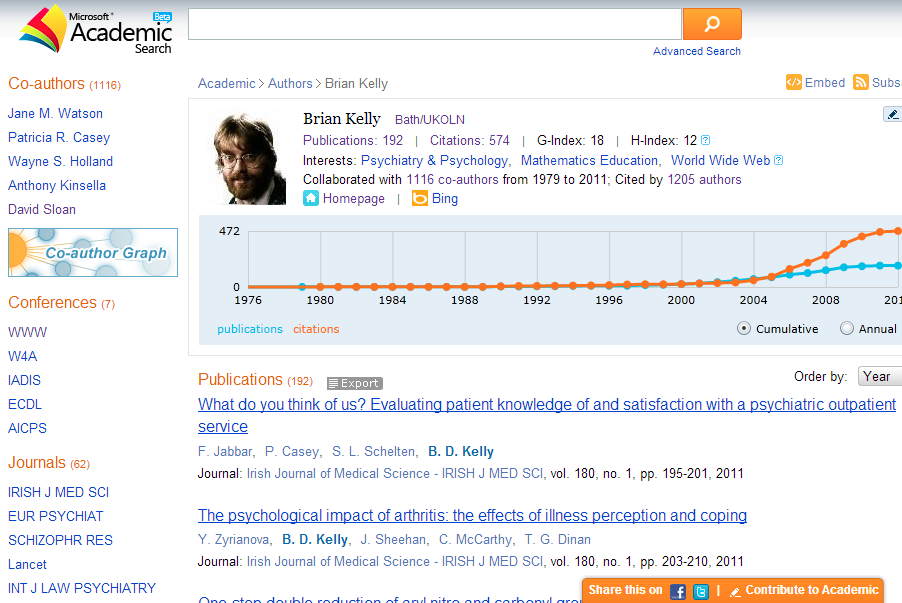 Microsoft Academic Search provides nice visualisations – but data flawed!
29
Microsoft Academic Search
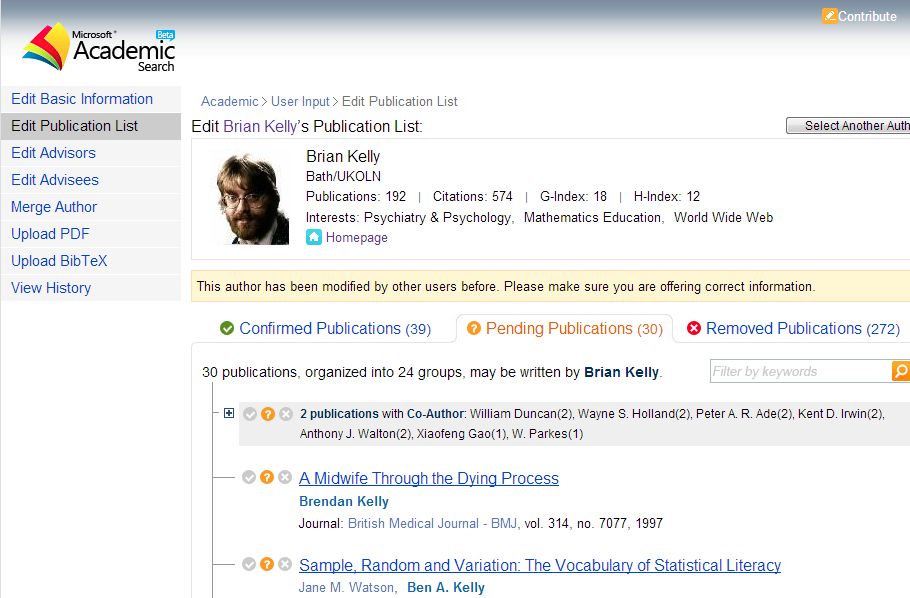 You can edit data (but my corrections aren’t being displayed)
30
Microsoft Academic Search
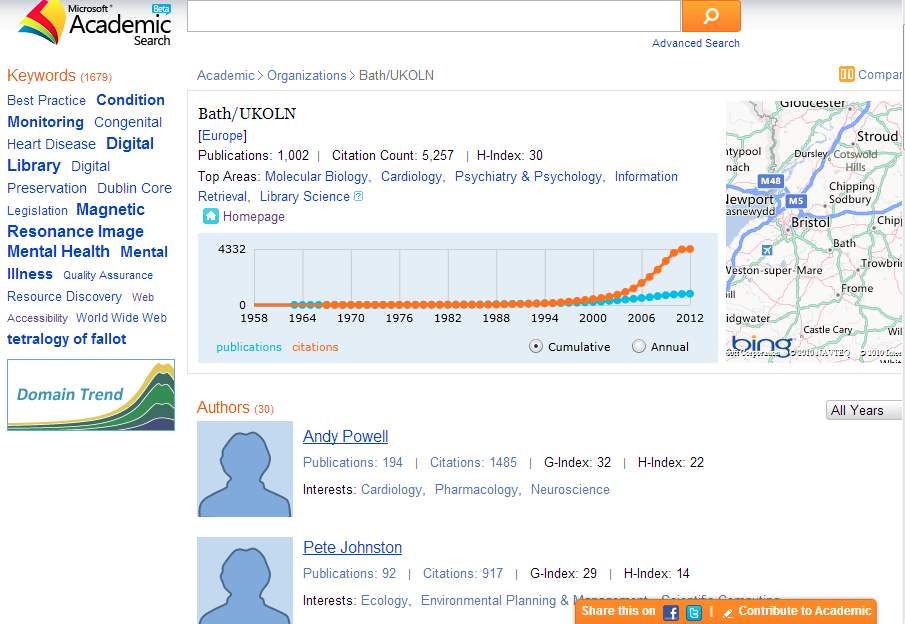 If you don’t sign up, you’ll still probably have an (incorrect) account
31
Google Scholar is better!
Google Scholar
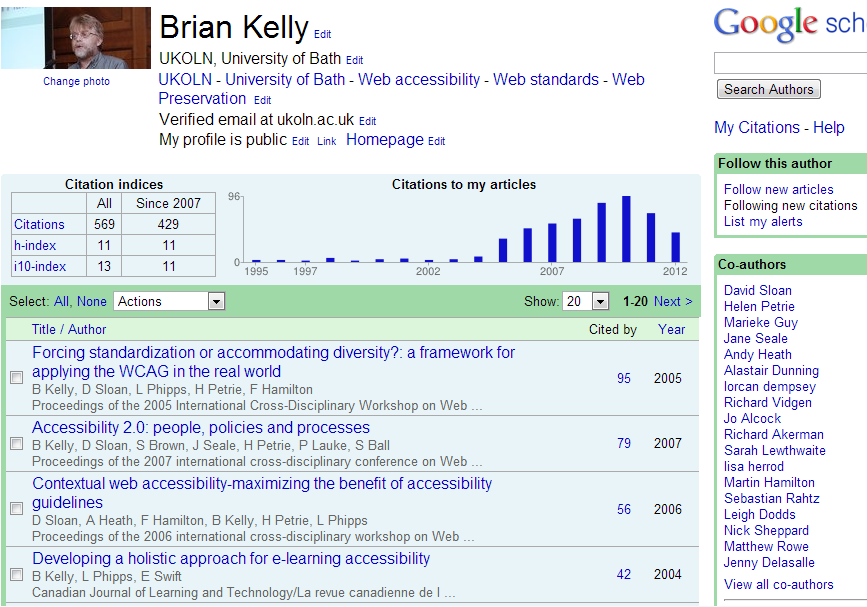 32
Google Scholar is better!
Google Scholar
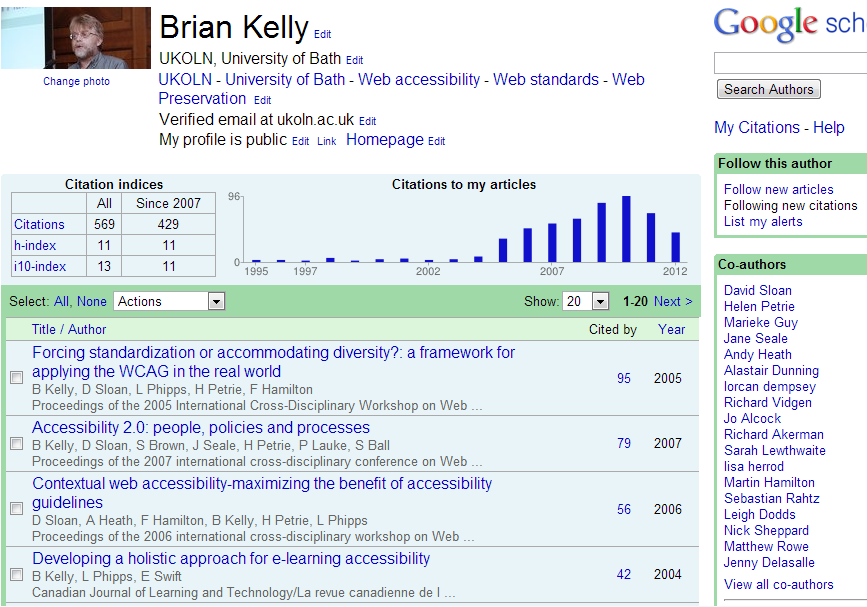 33
Google Scholar
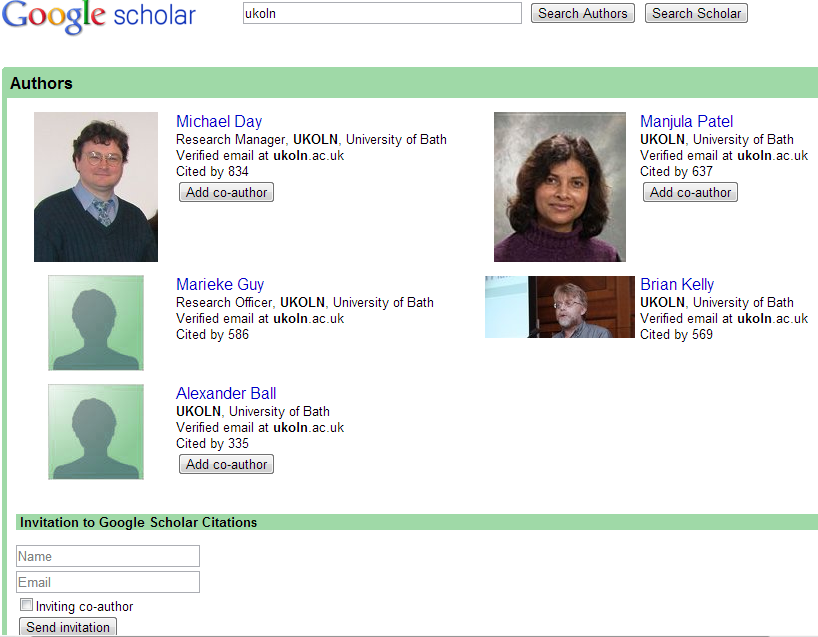 You should claim your profile while your institutional email address is valid.
34
Google Scholar
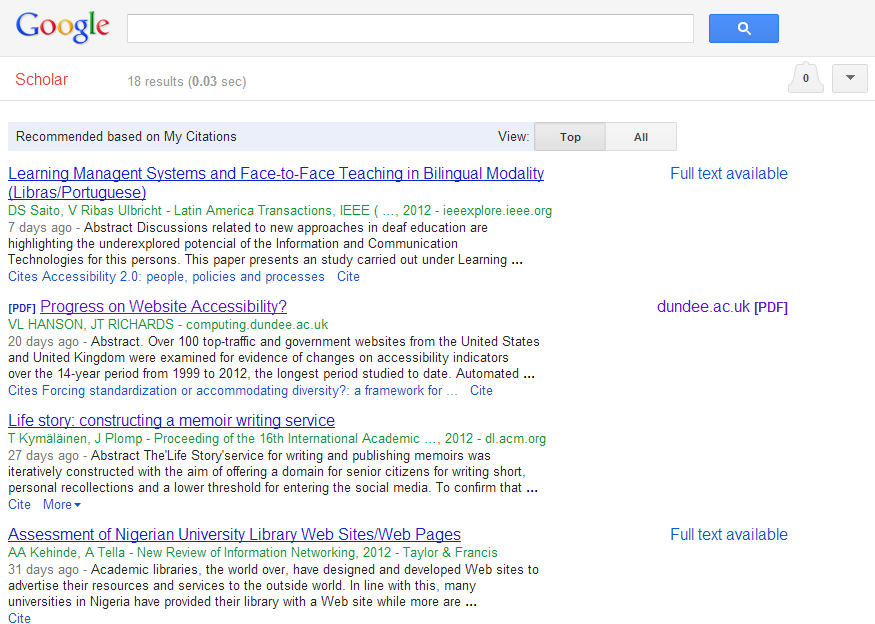 You can also receive alerts of new citations
35
Google+
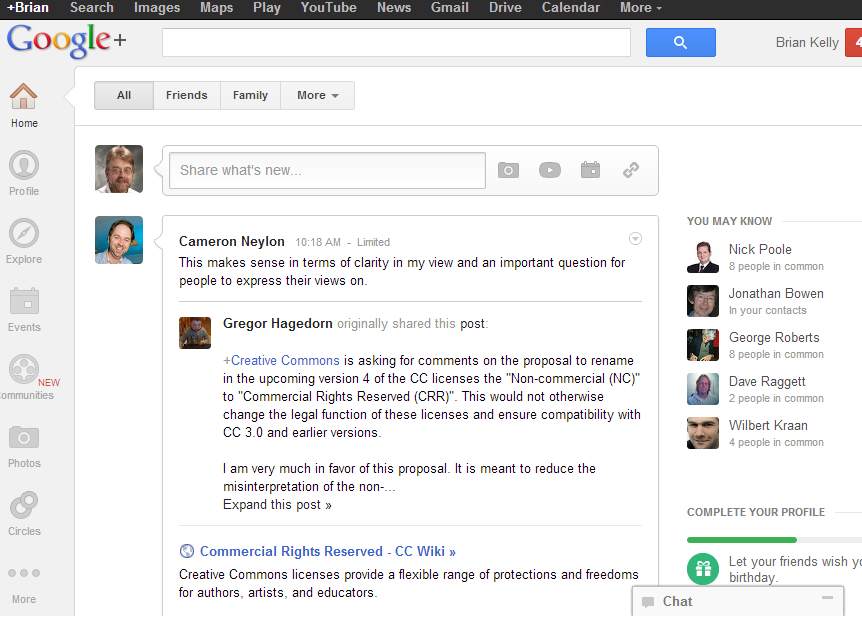 Don’t ignore Google+
My account: https://plus.google.com/u/0/110503999273000060034/
Or http://gplus.to/ukwebfocus  (http://gplus.to/briankelly taken :-)
36
Google+
Manage contacts in Circles
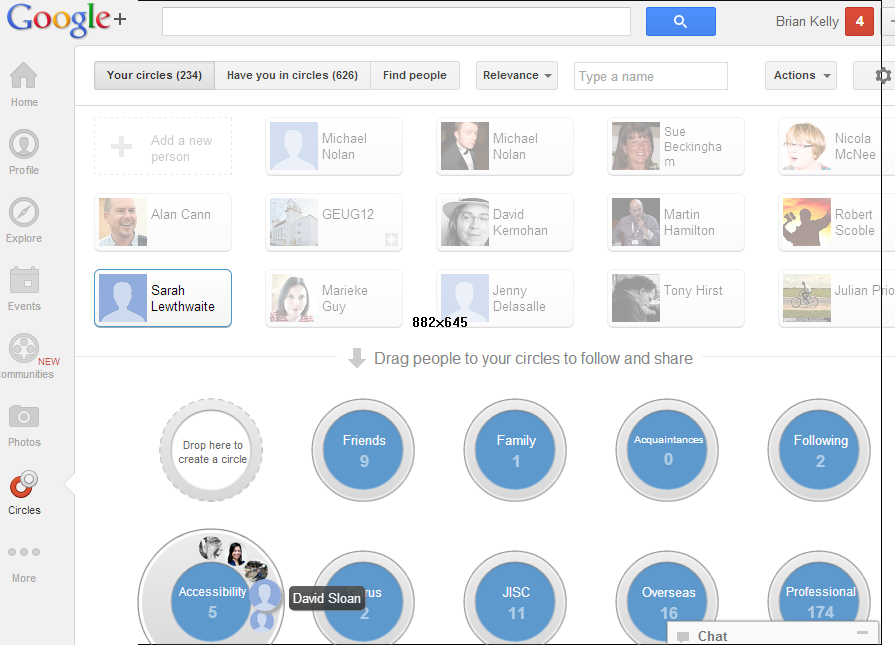 37
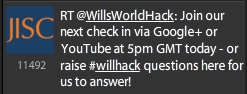 Google Hangouts
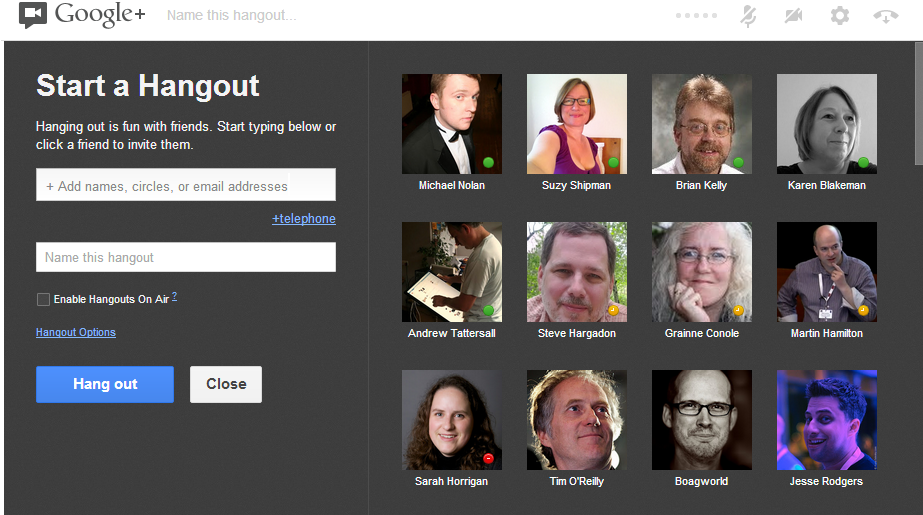 Video-conferencing
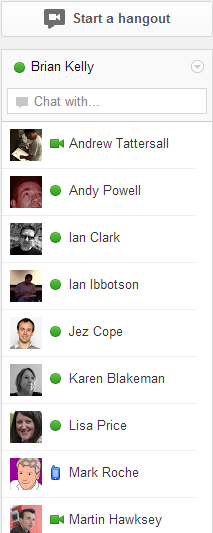 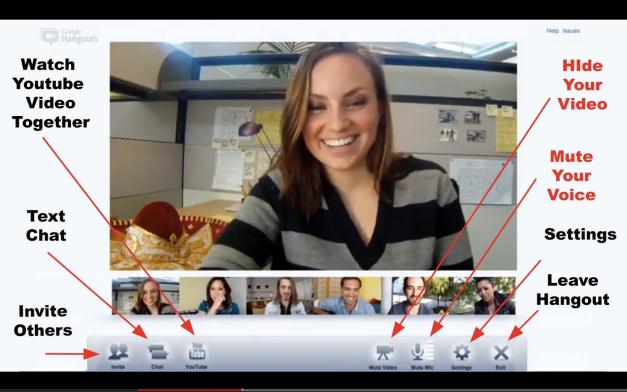 38
Google+ For Sharing
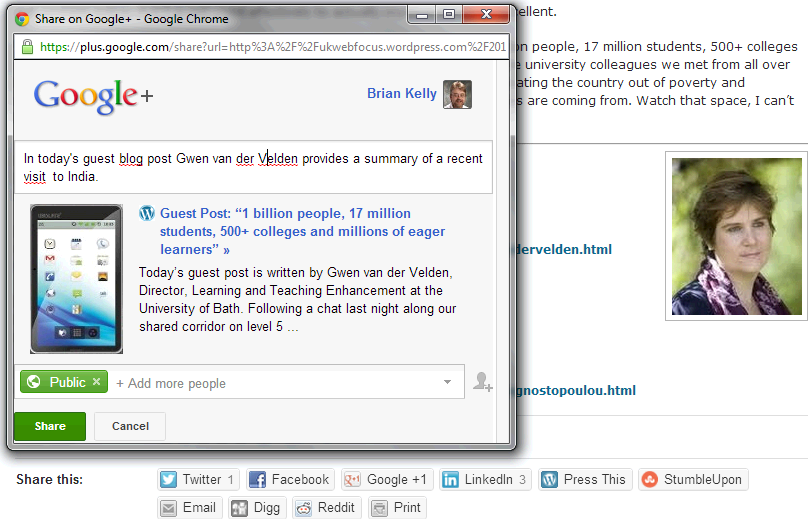 Google+ is part of the resource-sharing environment
39
Facebook
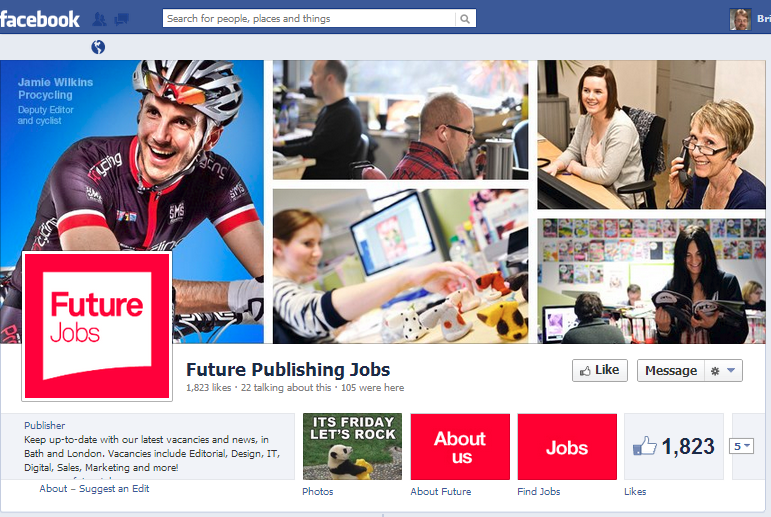 Mainly used for ‘friends’ – but friends may also:
Work in the sector
Know of jobs, opportunities, …
Remember Facebook is very popular!
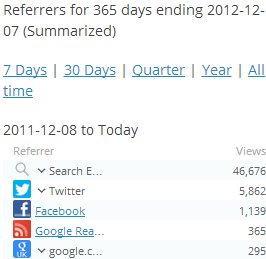 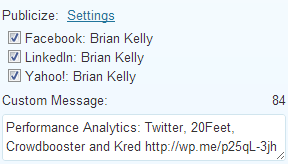 You can automatically post content from blogs, Twitter, … to Facebook (LinkedIn, ..)
40
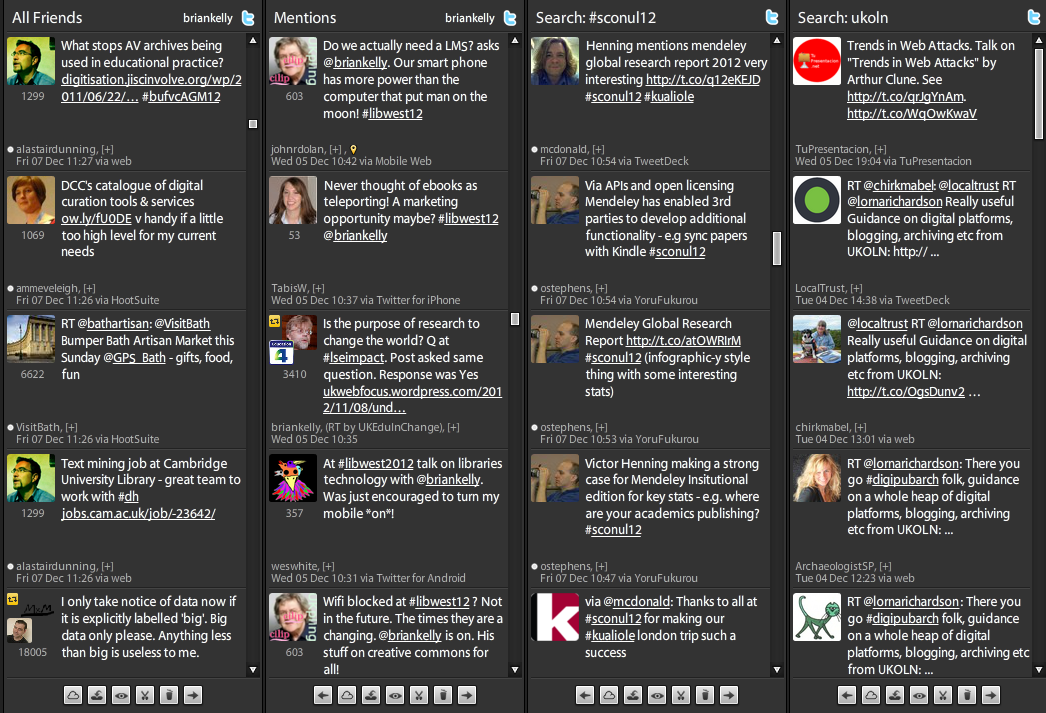 Twitter
You can’t ignore Twitter!
41
Twitter Works For Professionals
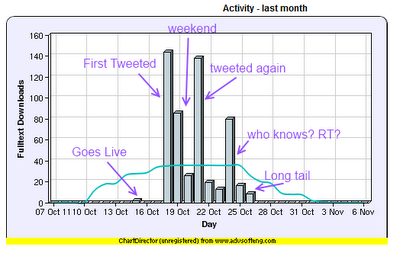 Mellisa Terras’ blog post on how Twitter increases downloads for peer-reviewed papers
Other potential areas for such use of Twitter
Promoting your project outputs 
Promoting events
…
42
Understanding Twitter (1)
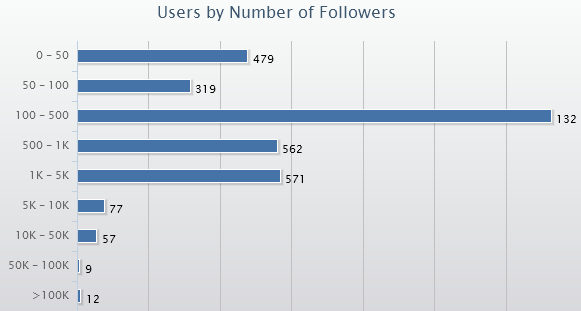 Applications such as SocialBro provide an understanding of how Twitter is being used
1329
Most follow >100
Most tweet daily
Most tweet <5 times
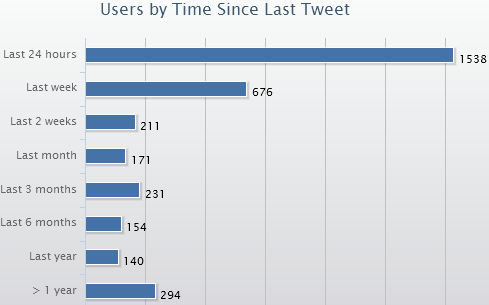 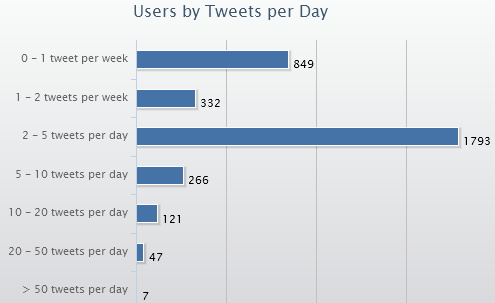 43
Understanding Twitter (2)
Crowdbooster is a free Web-based Twitter analytics tool
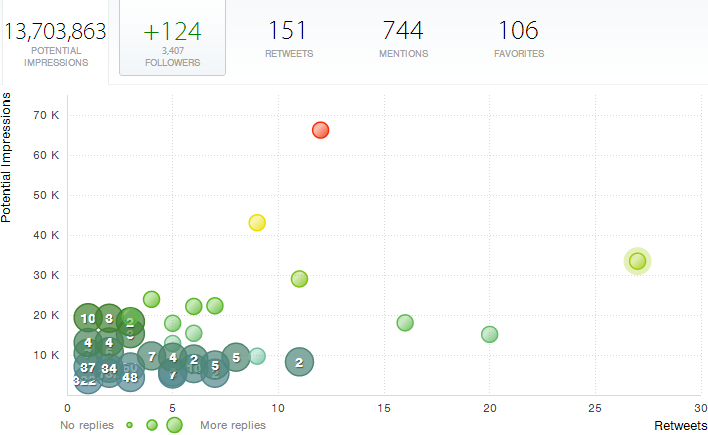 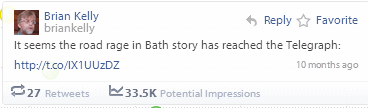 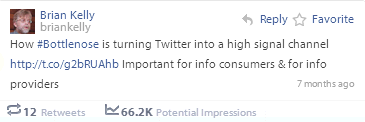 Note this is the ‘potential’ no. of impressions. Reality will be much less!
44
Using Twitter (For The Sceptic)
Not a natural Twitterer, but see benefits?
Have an avatar (portrait, animal, hobby)
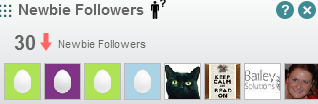 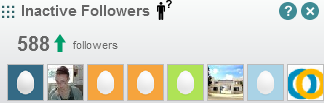 Grow your community (cf the conversations you miss)
Participate in hashtagged events so likeminded people see you exist
Share links to resources you care about (your stuff; stuff you’re reading)
Favourite tweets (so others can see you’ve done so and maybe then follow you)
45
Understand Twitter Interactions
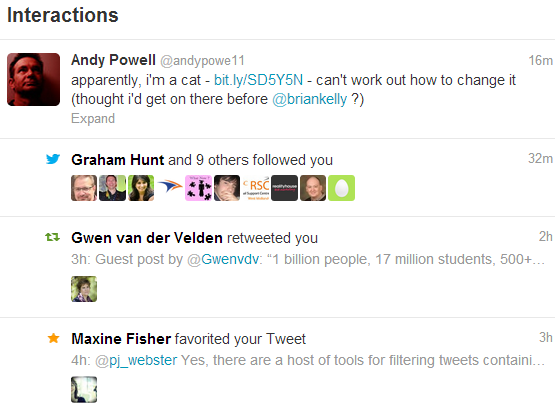 An @  message (can be delivered by SMS)
New followers: which should I follow back?
The tweets which have been retweeted (RTd)
Tweets which have been favourited (bookmarked)
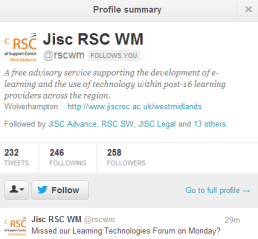 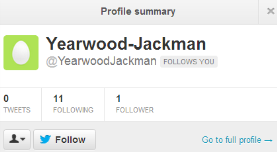 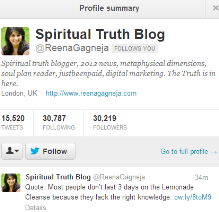 46
Storify
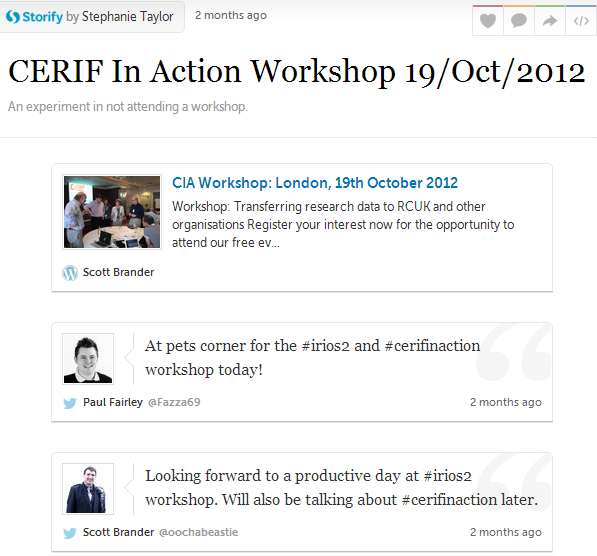 Twitter now plays a key role in many events we attend.
@criticalsteph as a remote event amplifier using Storify.
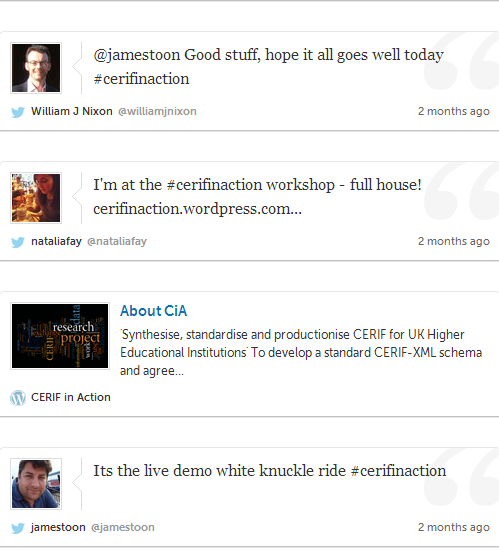 Can help understand a community (e.g. CERIFiers)
Who are the key players? 
Who should I follow on Twitter?
47
RebelMouse shows the content of links you tweet (a personalised newspaper)
RebelMouse
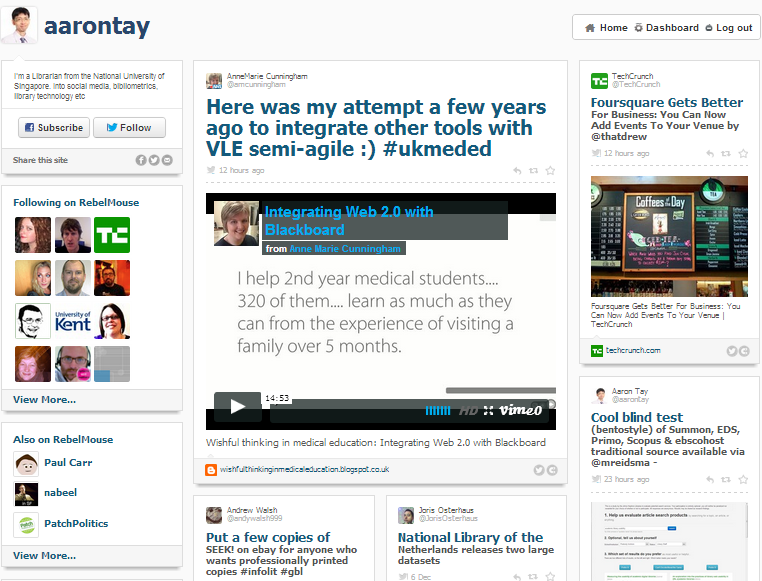 48
Tweetchats
#uklibchat Tweetchats take place fortnightly on Tuesdays from 18.30-20.30
A #uklibchat on “Innovative use of Technology in Libraries” took place recently
Look at the archives to see what you missed.
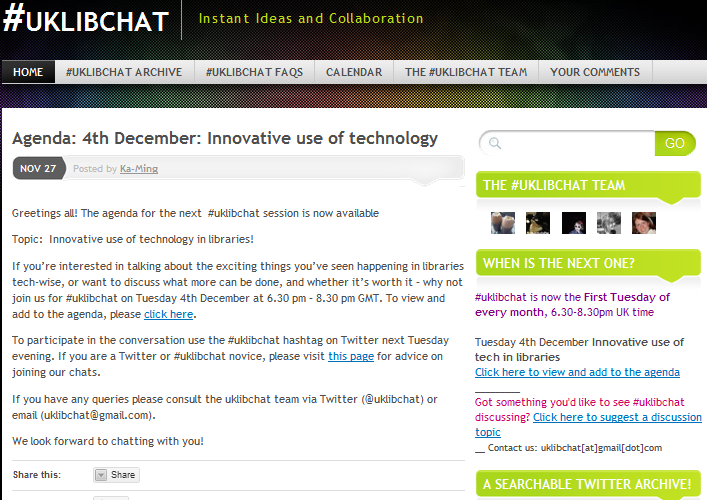 See blog post on “#uklibchat, #ECRchat, #PhDchat, #Socialchat and Other Tweetchats”
49
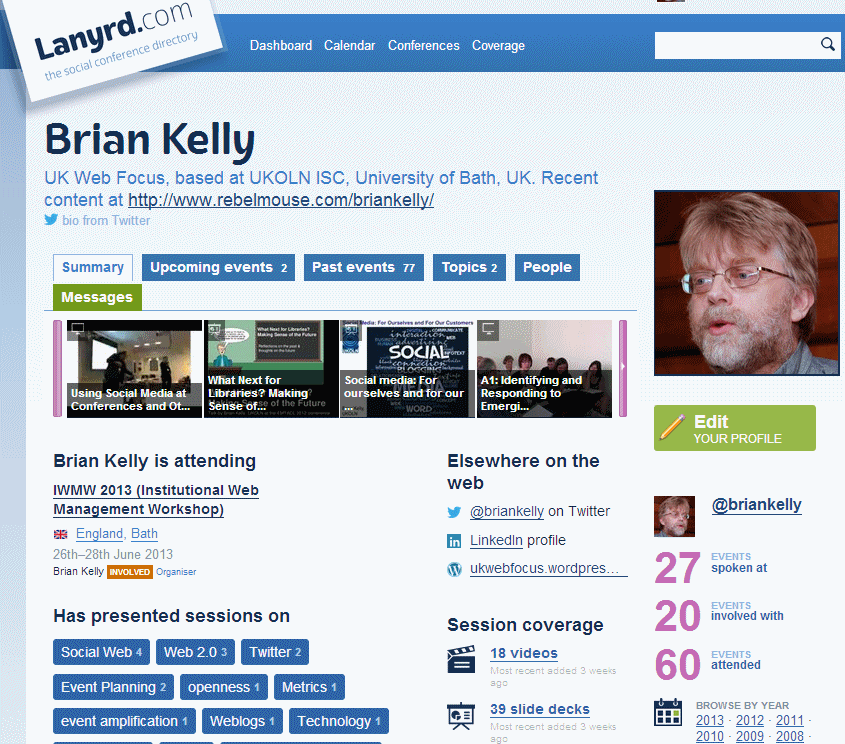 Lanyrd: your online presence at events
50
Being Seen as an Expert
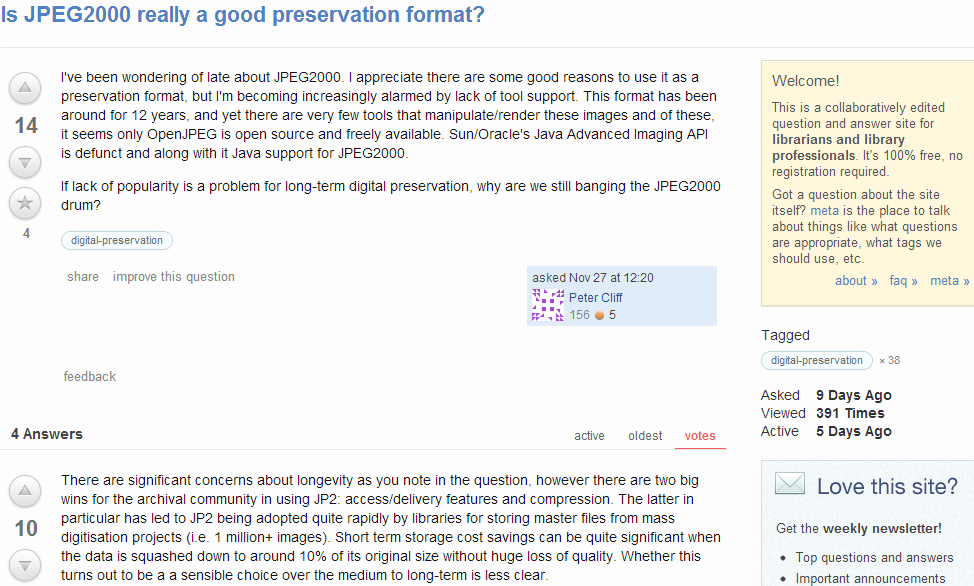 Services such as Quora, Library Stack Exchange, etc. enable you to gain a reputation in your area of expertise.
51
Being Seen as an Expert
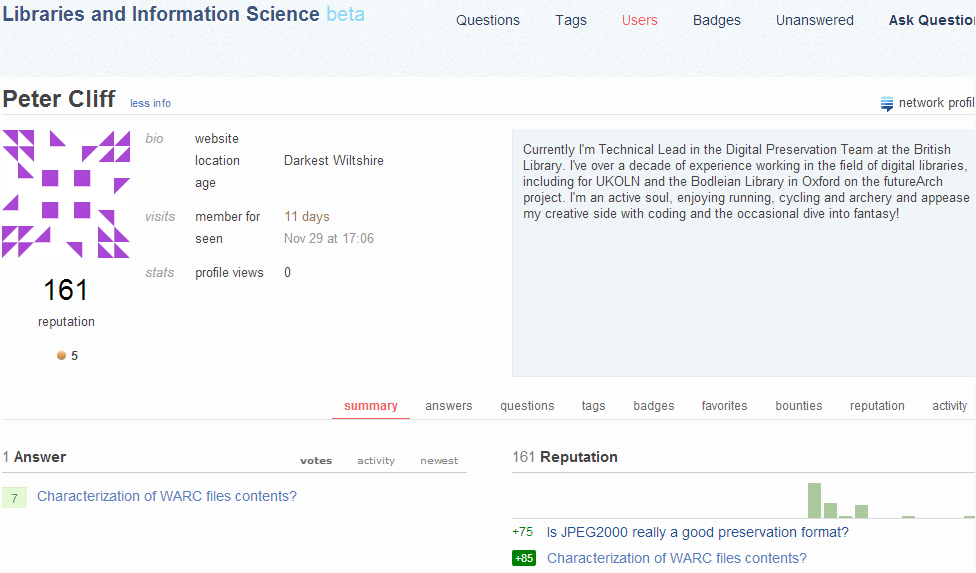 Pete Cliff’s profile on Libraries Stack Exchange
52
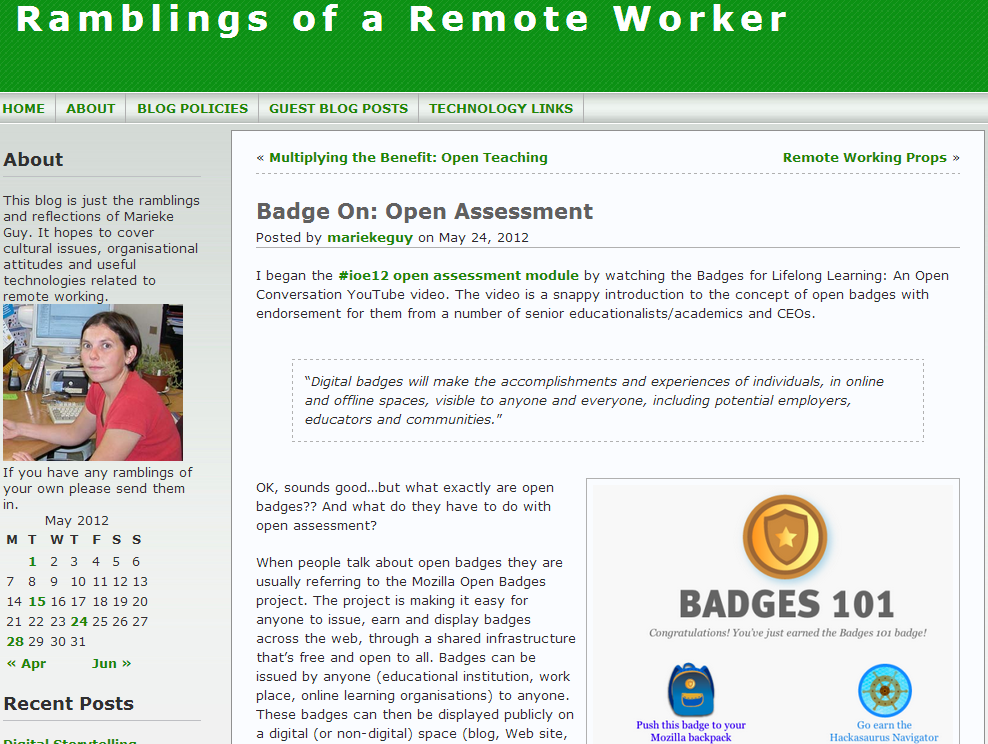 Open Badges
Open badges blog post
53
Concerns, Risks, …
Concerns:
I haven’t got the time
I’m worried about privacy
Social media is about LOL cats, …
I don’t like Google, Fb, … - I’ll stick with identi.ca, …
…
Risks:
Risks of being stalked, content stolen, ….
Risks of not understanding the risks and practices
Note also:
Risks of not raising one’s visibility
Competition from others
Missing the low-hanging fruit
54
Questions
55